UNIVERSIDADE FEDERAL DE PELOTAS 
ESCOLA SUPERIOR DE EDUCAÇÃO FÍSICA
FUNCAÇÃO DE ESPORTE E LAZER DO RS
7o  POLO REGIONAL DE DESENVOLVIMENTO DO ESPORTE
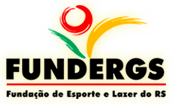 1o Encontro Regional de Esportes
26 e 27/junho – ESEF/UFPel – Pelotas/RS
Programação
26/06 - Sexta
18h – Abertura
Cassia Carpes – Presidente da FUNDERGS

18h30min – Palestra
Políticas Municipais de Incentivo ao Esporte
Prof. José Rogério Vidal – FUNDERGS

19h30min – Palestra
Gestão de Carreira com Coaching
Prof. Luciano de Oliveira Elias - Stadium Manager Beira-Rio - Copa do Mundo FIFA Brasil 2014 -Diretor de Competições - Federação Gaúcha de Futebol

20h30min – Palestra
Jornalismo Esportivo e Multiplataformas
Jornalista Bruno Halpern Silveira – Rádio Gaúcha – Grupo RBS

27/06 – Sábado
8h às 12h – 13h30min às 16h30min
Curso: Ensino dos Esportes Coletivos
Prof. Dr. Mario Renato de Azevedo Jr. - ESEF/UFPel
Prof. Ms. João Gilberto Giusti – Faculdades Anhanguera
Prof. Dr. Eraldo Pinheiro - UFPel
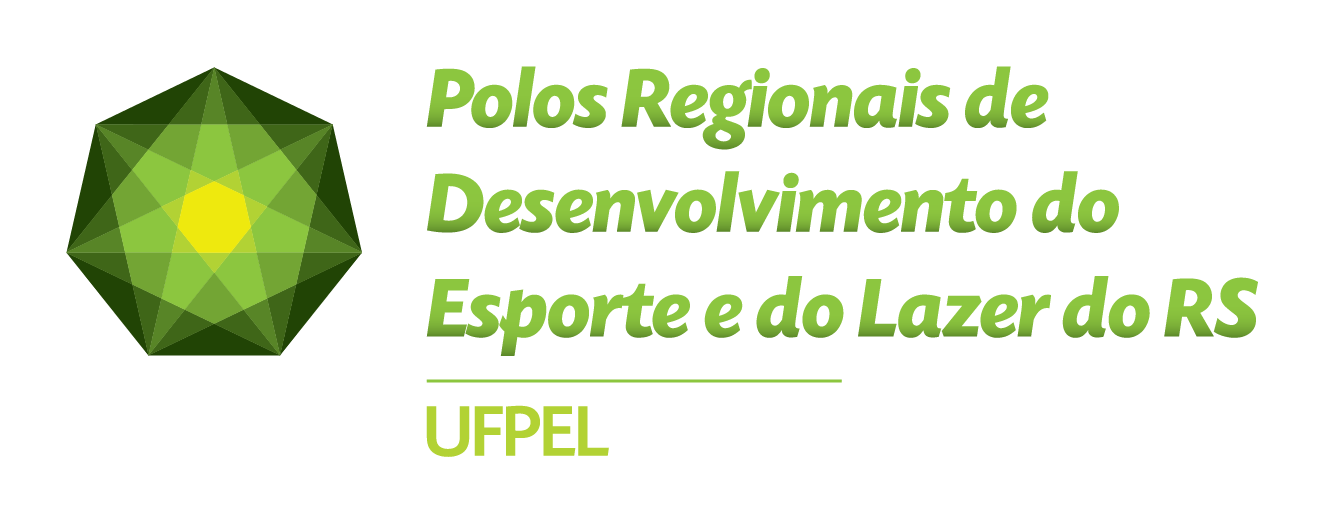